Villamos Energetika Tanszék
Nagyfeszültségű Technika és Berendezések Csoport
Villamosság élettani hatásai10. előadás
Tamus Zoltán Ádám 
tamus@ntb.bme.hu
A villamosenergia előnyös tulajdonságai
Nagy egységekben igen jó hatásfokkal előállítható ~35 %
Igen jó hatásfokkal szállítható ~5%
Kitűnően elosztható
Univerzális jellegű
Villamos vontatás
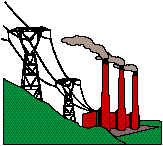 2011.12.14.
2
[Speaker Notes: Az elmúlt évtizedekben az erőművek hatásfoka a várt tendenciáknál erőteljesebben növekedett. Jelenleg a hazai erőműrendszer átlagos hatásfoka mintegy 35%, ami megfelel a korábbi legjobb gőzerőművek hatásfokának, az épülő kombinált gáz/gőzerőművek hatásfoka pedig már 55-60%. A jelentős hatásfokjavulásban átütő a szerepe a gázturbinák gyors fejlődésének, és az általuk előidézett versenyhelyzetnek. (MT 2001/11)]
Kölcsönhatás a környezettel
A környezet hat a villamosenergia-rendszerre
A villamosenergia-rendszer hat a környezetre
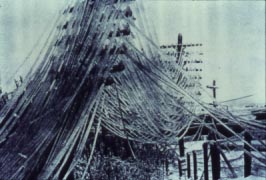 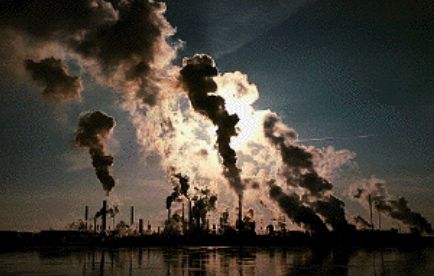 2011.12.14.
3
A környezet hatása
Időjárási hatások
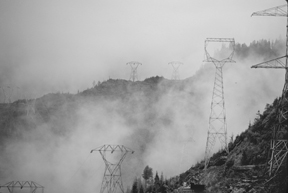 2011.12.14.
4
A környezet hatása
A villám
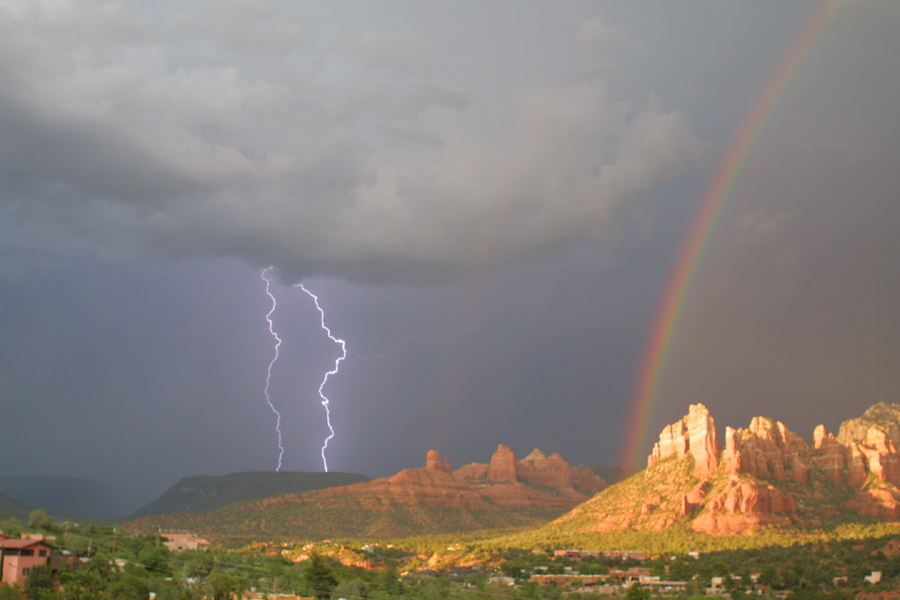 2011.12.14.
5
[Speaker Notes: 44.000 zivatar/nap
8.000.000 villám/nap
Egy 200 kA-es villám energiája elegendõ arra, hogy a Queen 
Elisabeth-et 60 cm-rel megemelje.]
Hatás a környezetre
Területfoglalás
alállomások: 2,7 km2
szabadvezetékek oszlopai: 2,99 km2
szabadvezetékek nyomvonala: 584,3 km2
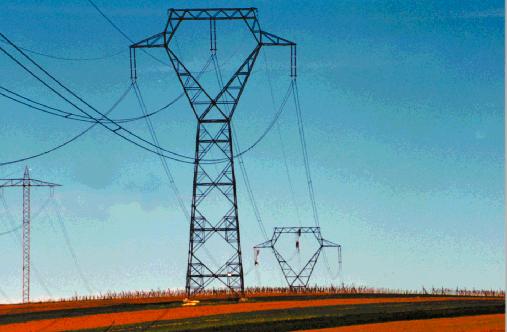 2011.12.14.
6
Hatás a környezetre
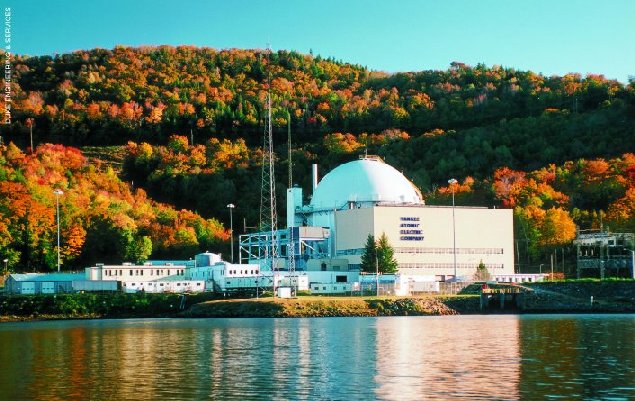 2011.12.14.
Yankee Rowe
7
[Speaker Notes: The Yankee Rowe nuclear power plant, in Massachusetts, shut down in 1991 after 31 years of operation. When the decommissioning effort is completed in 2003 and all of the buildings are removed, the site will be returned to green space.]
Hatás a környezetre
Vegyi anyagok
gáznemű (CO2, NO2  stb.)
folyékony (Hg, olajok stb. )
szilárd (pernye, salak, nehézfémek stb.)
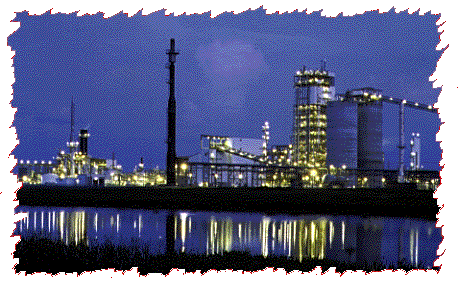 2011.12.14.
8
Hatás a környezetre
Szennyezőanyagok kibocsátása
2011.12.14.
9
Hatás a környezetre
A Föld átlaghőmérsékletének változása
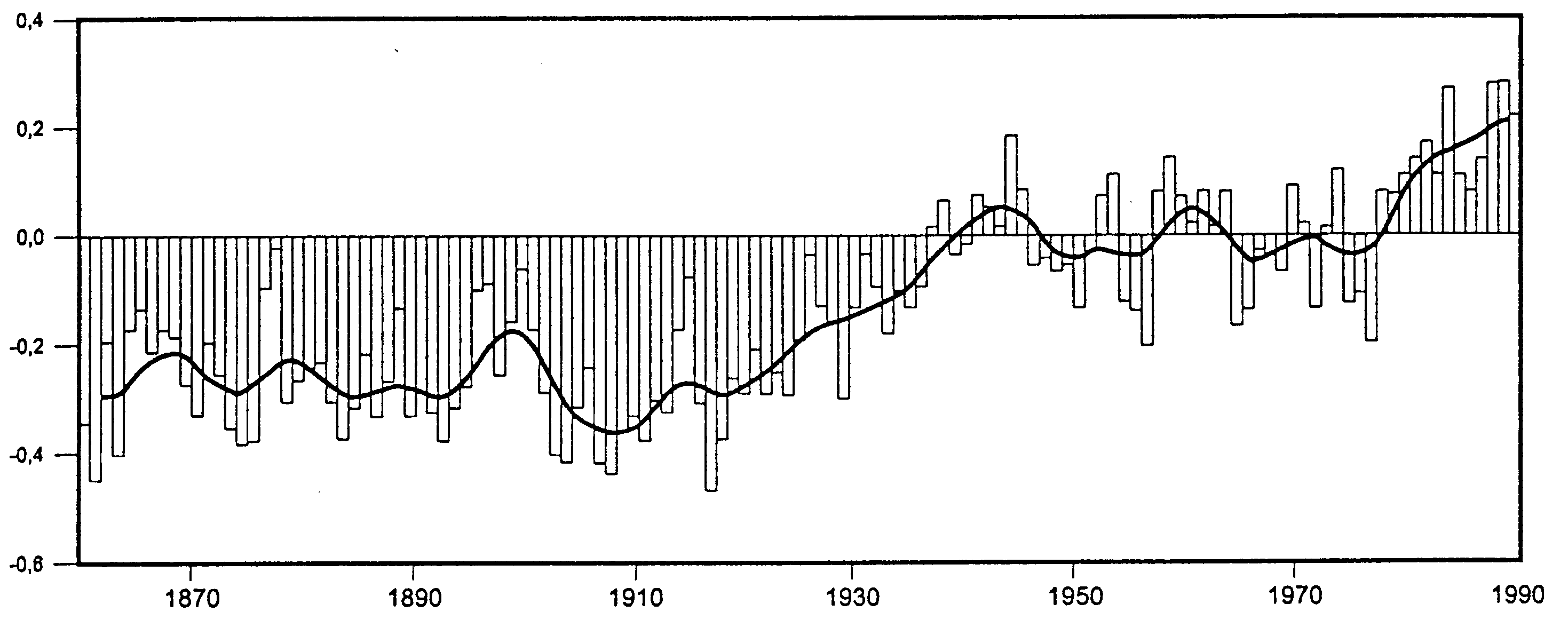 2011.12.14.
10
Effect on the enviroment
2011.12.14.
11
Hatás a környezetre
CO2
emisszió
koncentrációja a levegőben
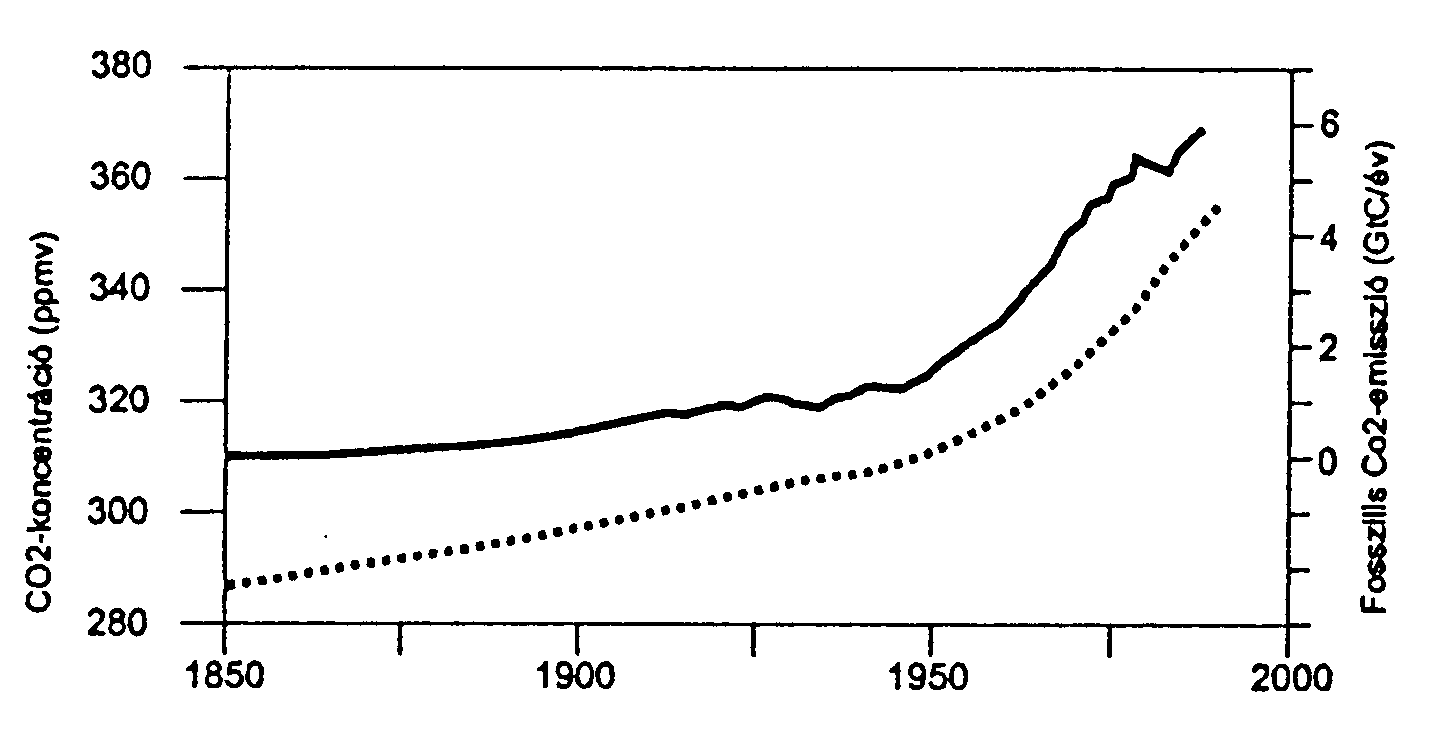 2011.12.14.
12
Hatás a környezetre
2011.12.14.
13
Hatás a környezetre
A Föld átlaghőmérsékletének változása
üvegházhatású gázok
üvegházhatású gázok és aeroszolok
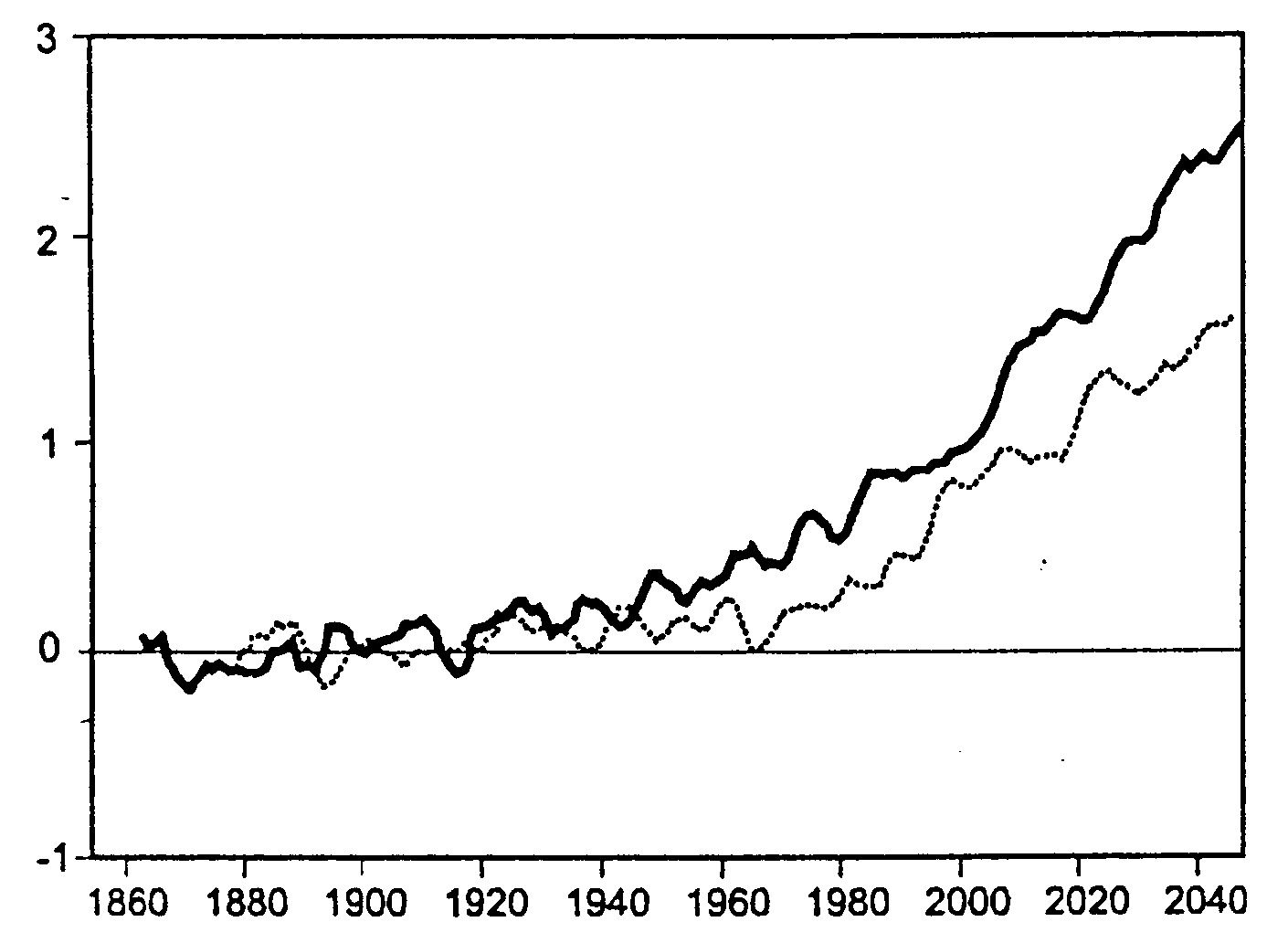 2011.12.14.
14
Hatás a környezetre
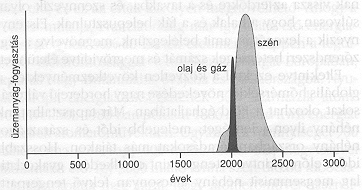 forrás: Sir George Porte, Perutz, 1989
2011.12.14.
15
Hatás a környezetre
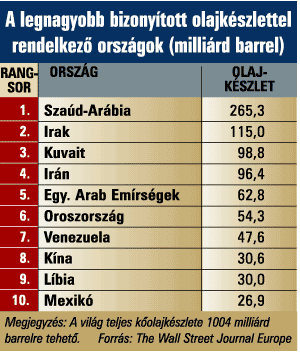 A világ
készlete: 1004 Mrd barrel
napi kitermelés 76 m barrel
kb. 35 év
forrás: Figyelő 2002./39.
2011.12.14.
16
Hatás a környezetre
CO2
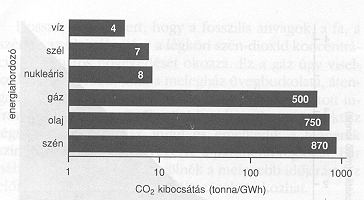 forrás: Nuclear Issues, 1995. január
2011.12.14.
17
Hatás a környezetre
2011.12.14.
18
Hatás a környezetre
A villamosenergia-termelés fajlagos területigénye
2011.12.14.
19
Hatás a környezetre
Villamos és mágneses erőterek
Vezetékek villamos erőtere
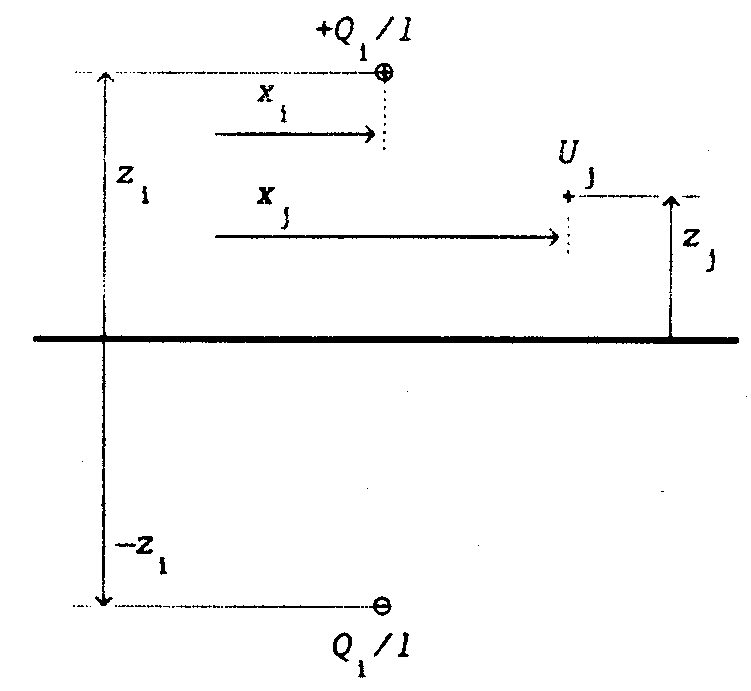 2011.12.14.
20
Hatás a környezetre
Háromfázisú távvezeték villamos erőtere
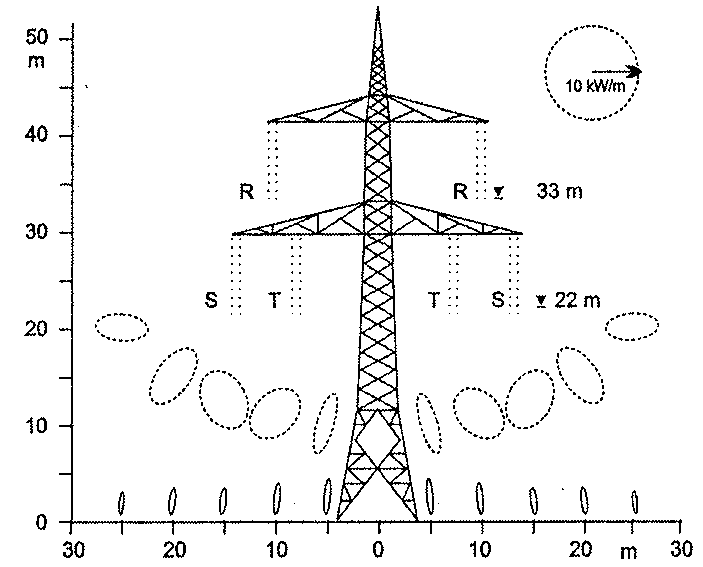 2011.12.14.
21
Hatás a környezetre
Háromfázisú távvezeték villamos erőtere
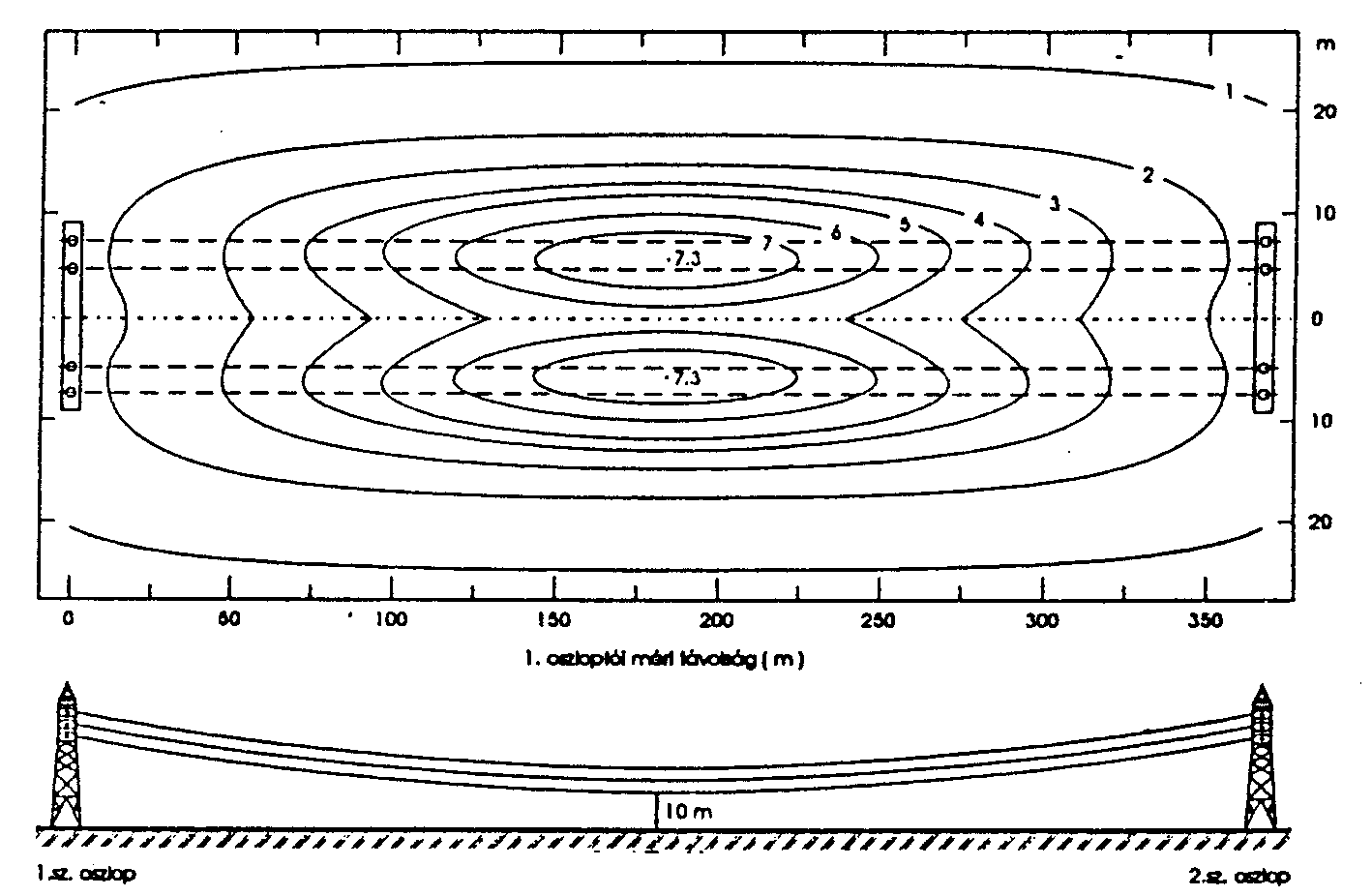 2011.12.14.
22
Hatás a környezetre
Különböző feszültségszintű távvezetékek villamos erőtere 1,8m magasságban
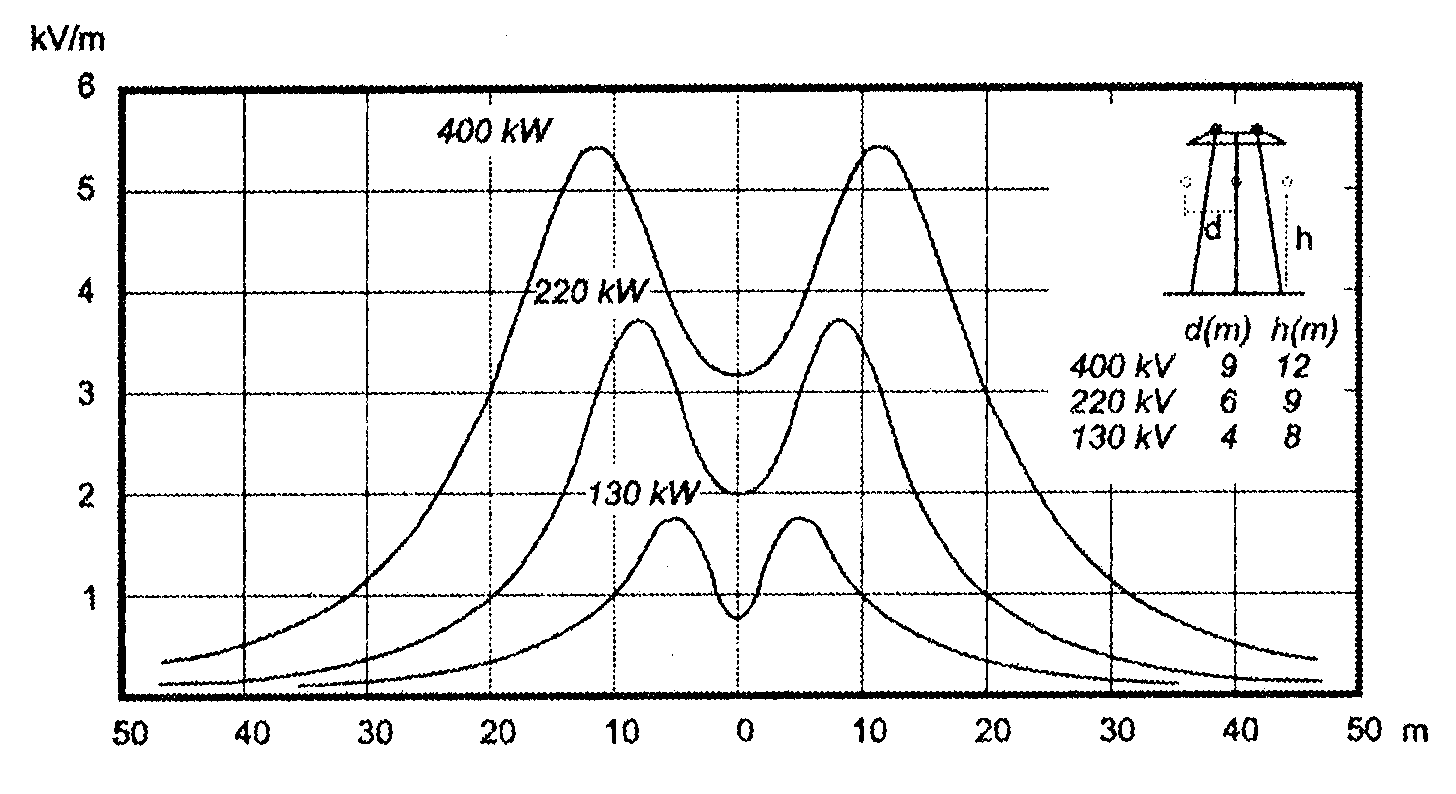 2011.12.14.
23
Hatás a környezetre
Villamos és mágneses erőterek
Mágneses erőterek
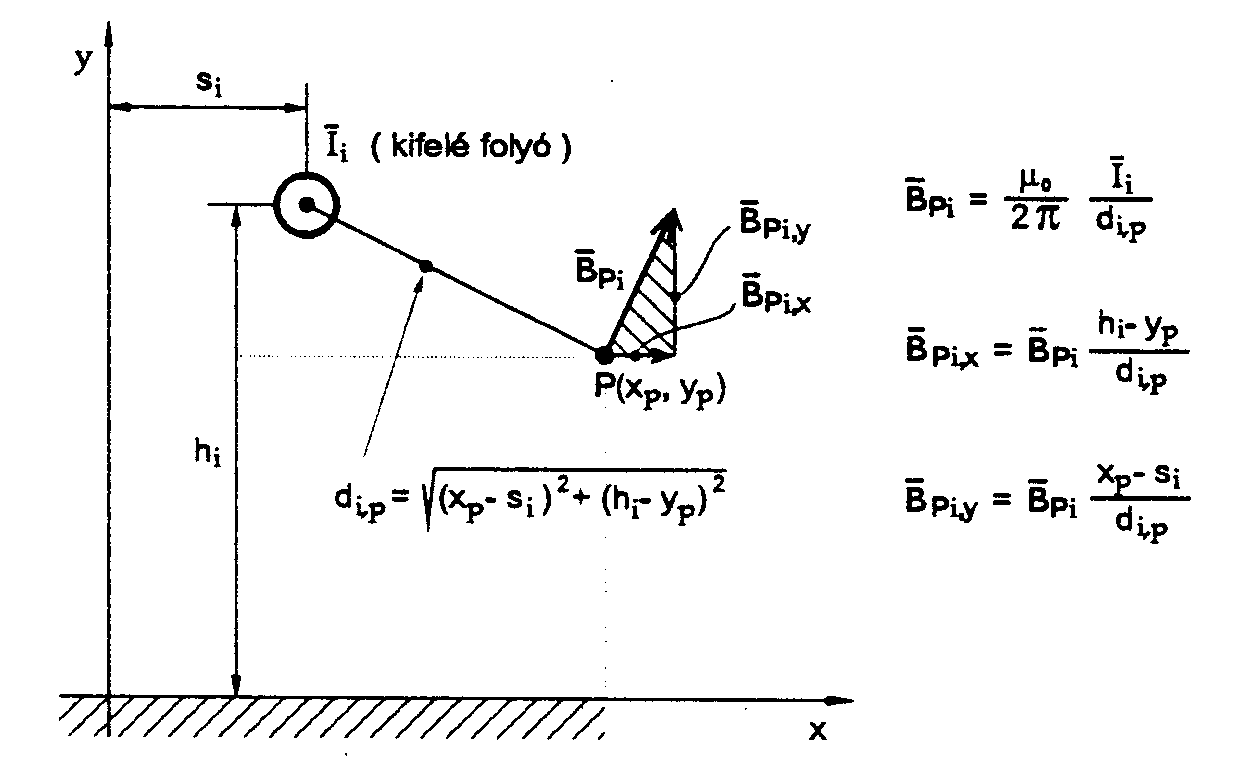 2011.12.14.
24
Hatás a környezetre
Távvezetékek mágneses erőtere
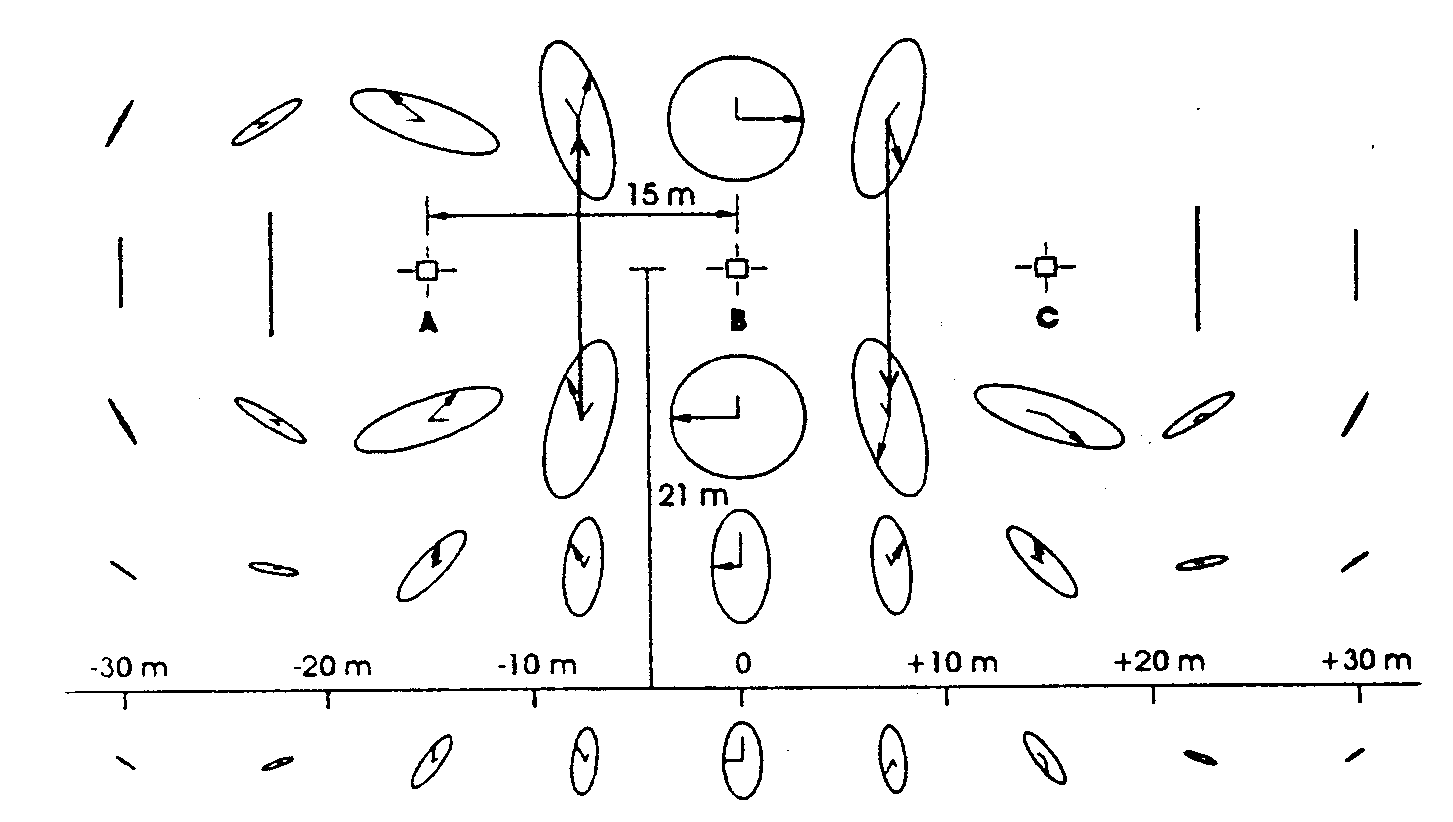 2011.12.14.
25
Hatás a környezetre
Különböző feszültségszintű távvezetékek által keltett mágneses indukció
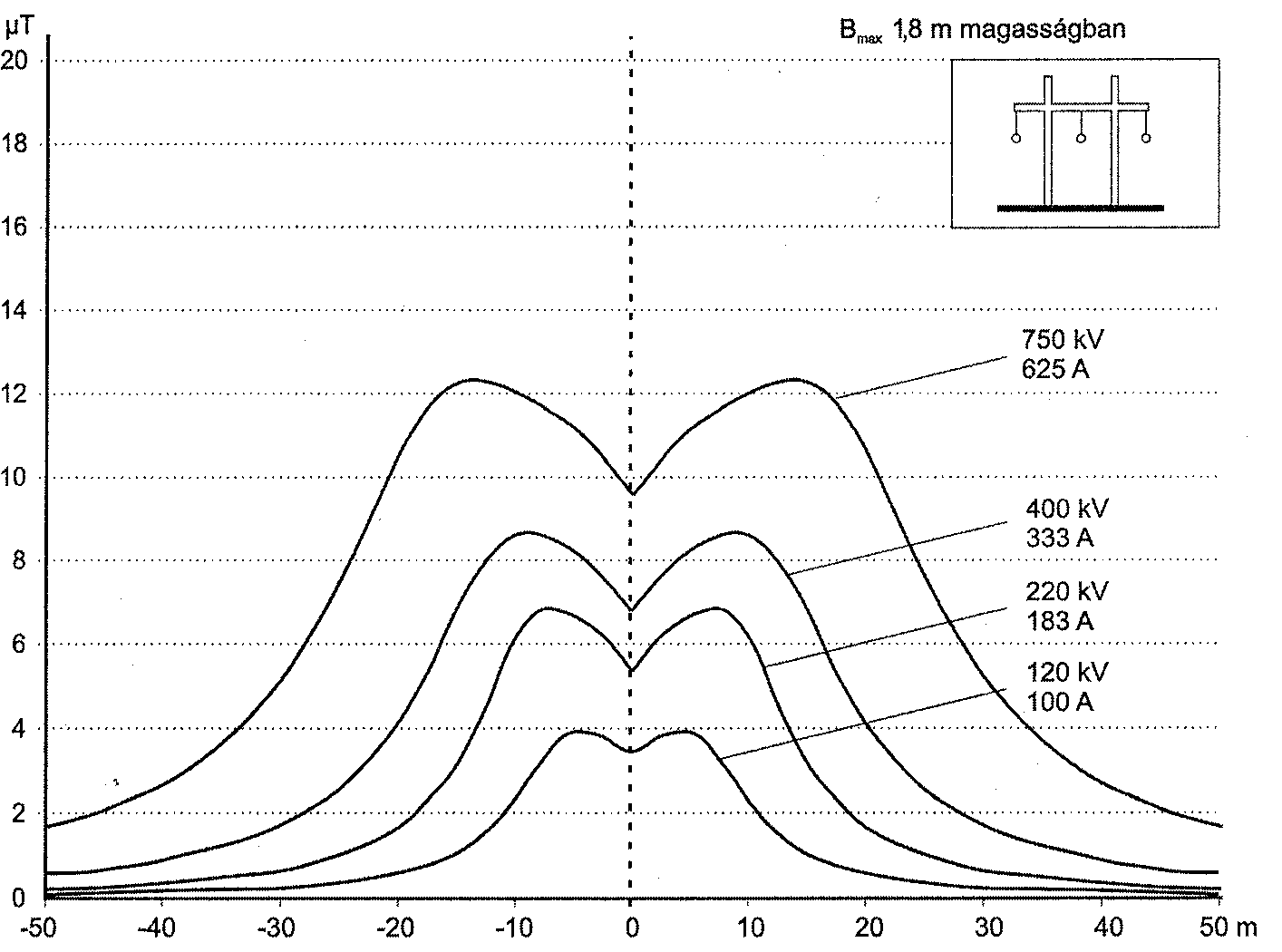 2011.12.14.
26
Hatás a környezetre
Hatás a mesterséges környezetre
kapacitív csatolás
induktív csatolás
konduktív csatolás
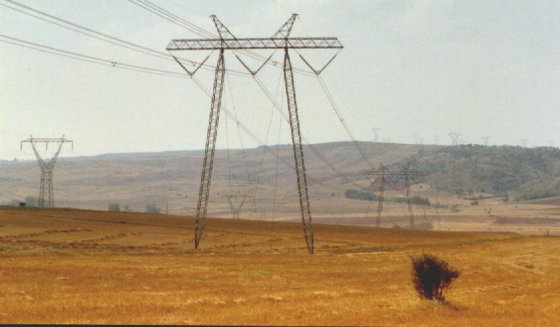 2011.12.14.
27
Hatás a környezetre
Kapcitív csatolás
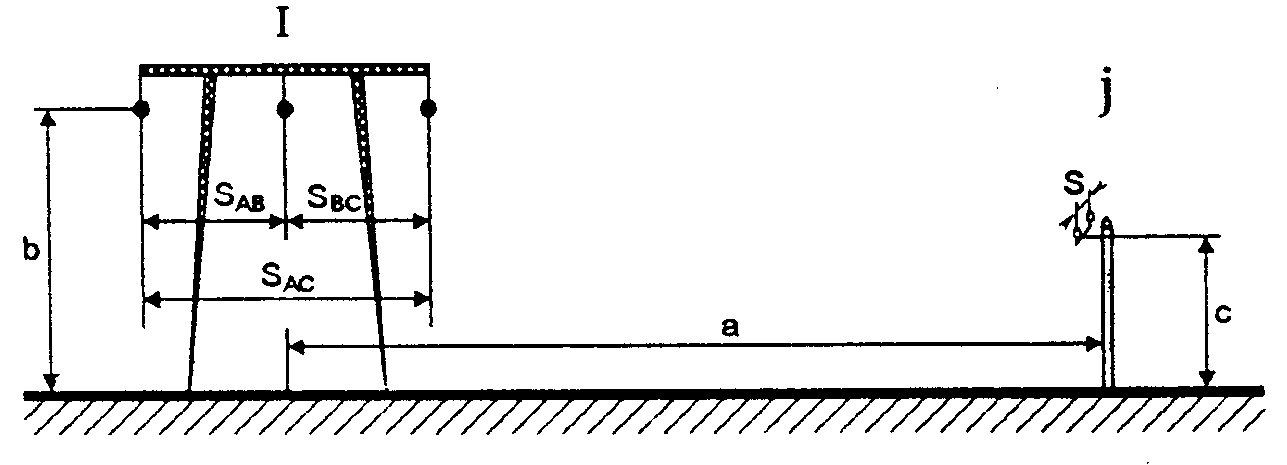 2011.12.14.
28
Hatás a környezetre
Kapcitív csatolás
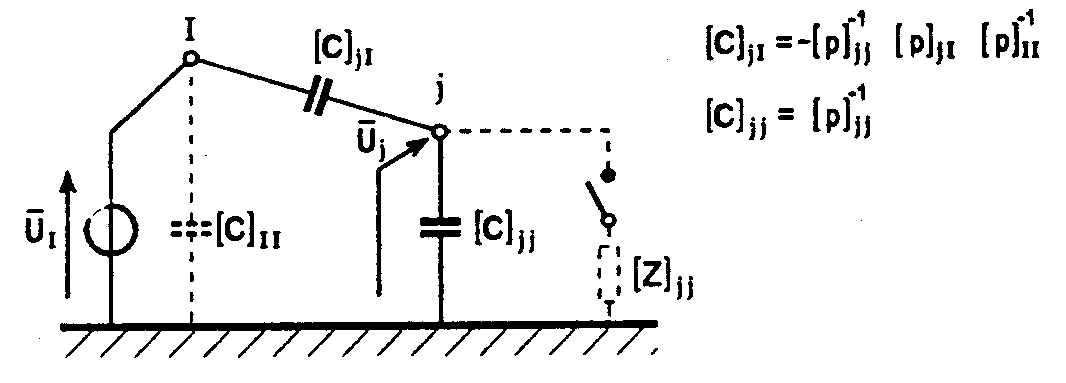 2011.12.14.
29
Hatás a környezetre
Induktív csatolás
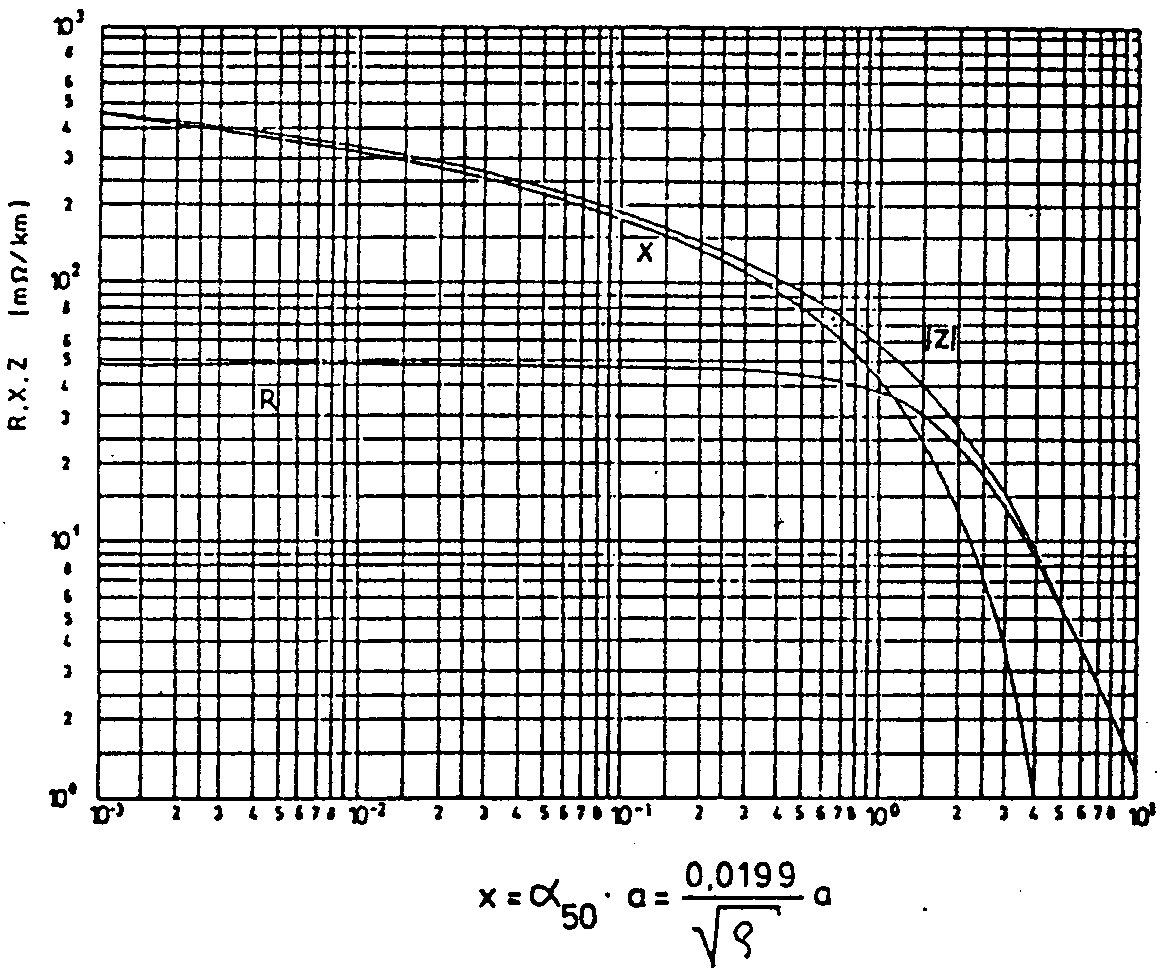 2011.12.14.
30
Hatás a környezetre
Konduktív csatolás
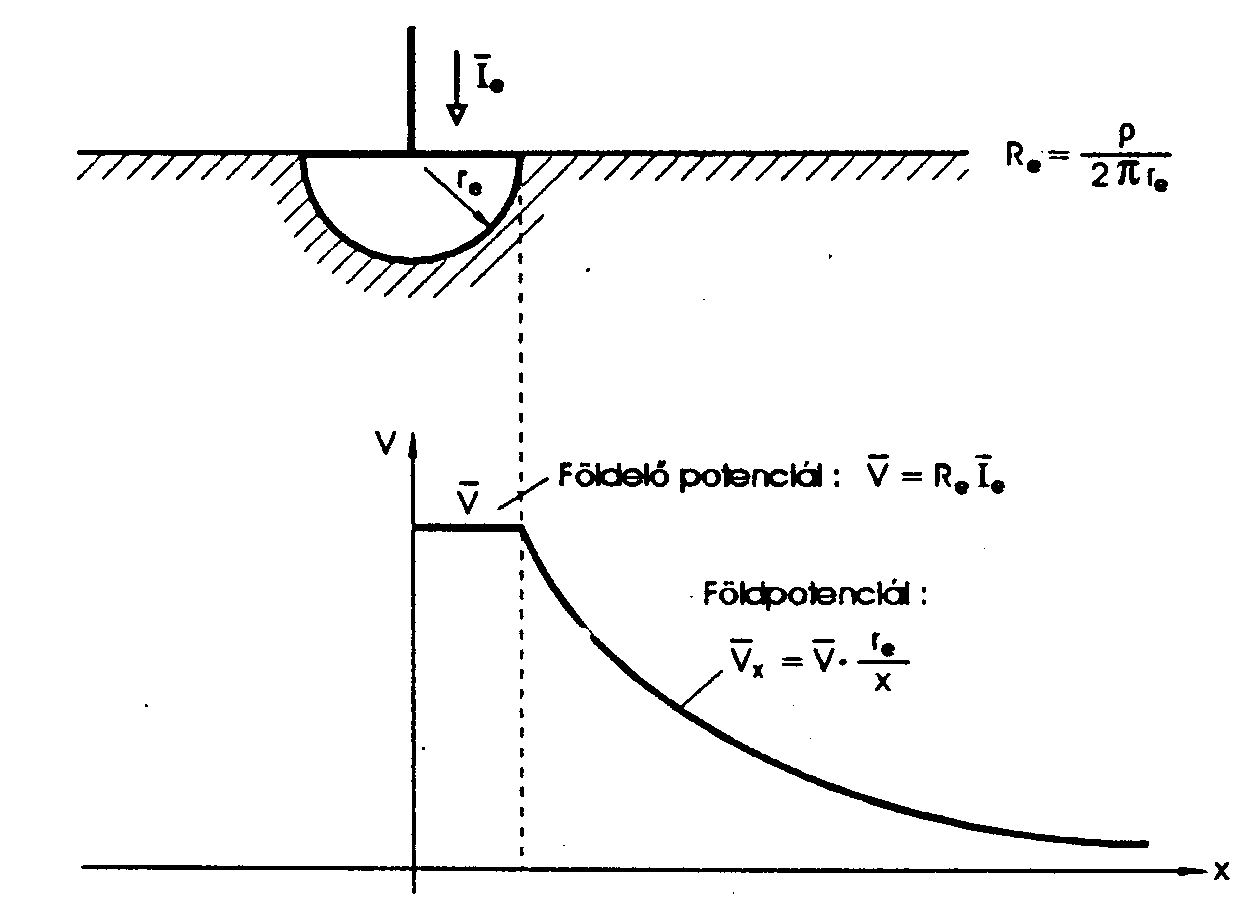 2011.12.14.
31
Élettani hatások
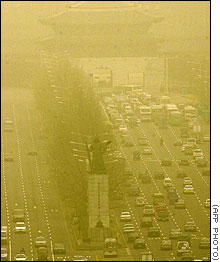 Por
aeroszeszton >10 m
aeroszol 0,1-10 m
Élettani szempontból <5 m
2011.12.14.
32
Élettani hatások
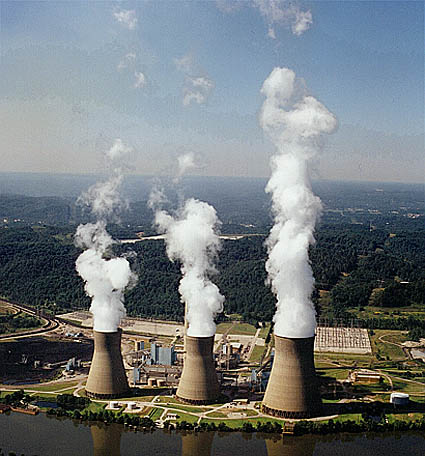 Gázok és gőzök
CO
CO2
SO2
NOx
NO2, N2O3, N2O4, N2O5
O3
C6H6
2011.12.14.
33
Élettani hatások
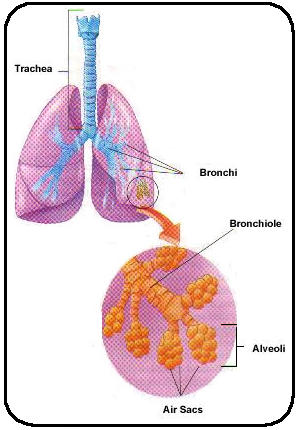 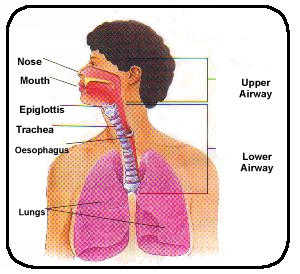 2011.12.14.
34
Élettani hatások
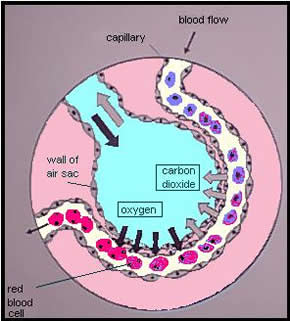 2011.12.14.
35
Élettani hatások
Toxikus fémek
As
Hg
Pb
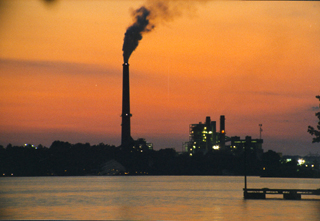 2011.12.14.
36
Élettani hatások
Nehézfémkibocsátás alakulása I.
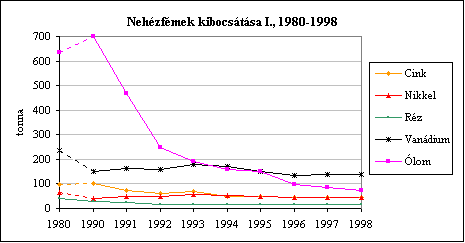 2011.12.14.
37
Élettani hatások
Nehézfémkibocsátás alakulása II.
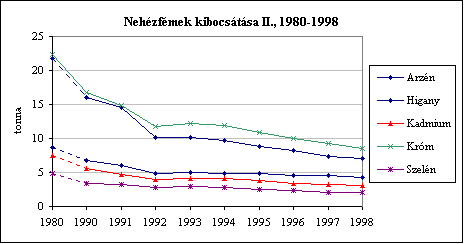 2011.12.14.
38
Élettani hatások
2011.12.14.
39
Élettani hatások
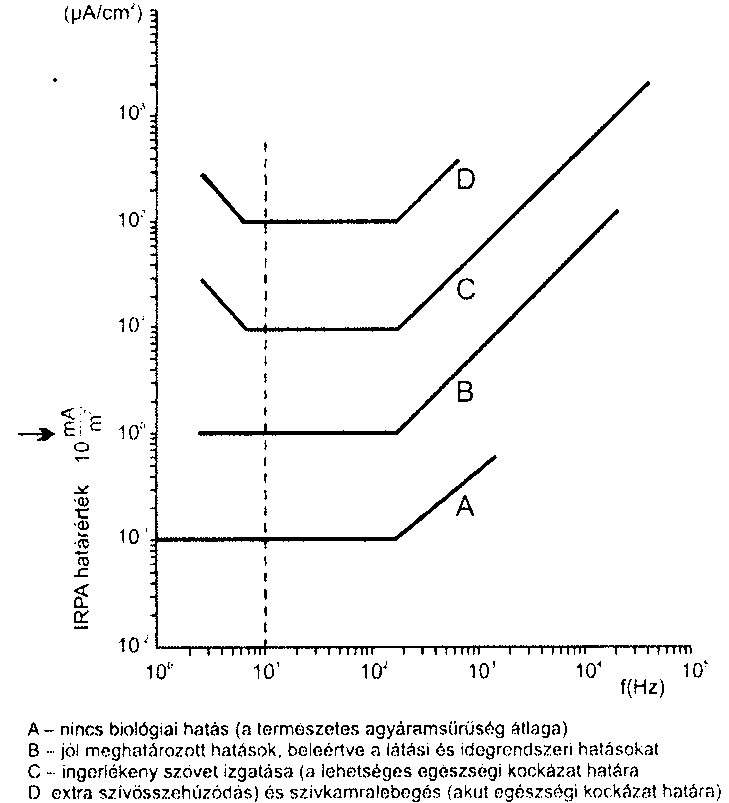 2011.12.14.
40
Élettani hatások
2011.12.14.
41
Élettani hatások
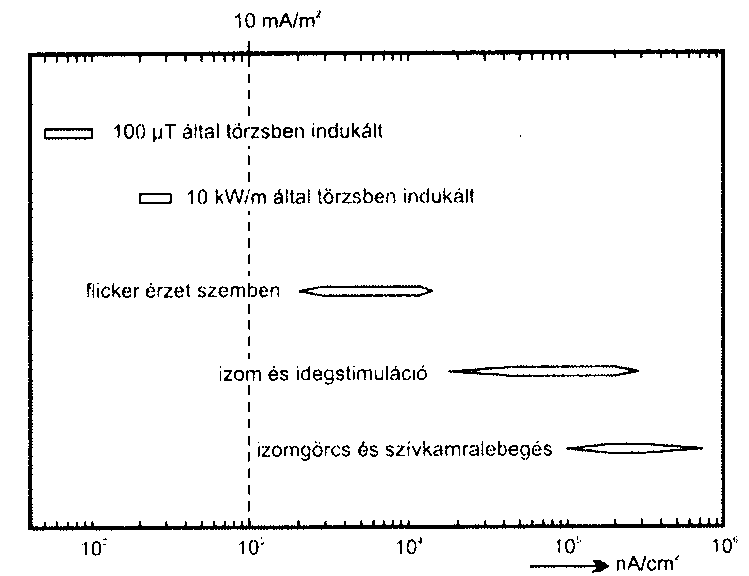 2011.12.14.
42
Élettani hatások
2011.12.14.
43
Élettani hatások
2011.12.14.
44
Élettani hatások
2011.12.14.
45
Élettani hatások
Villamos erőtér által létrehozott testáramok
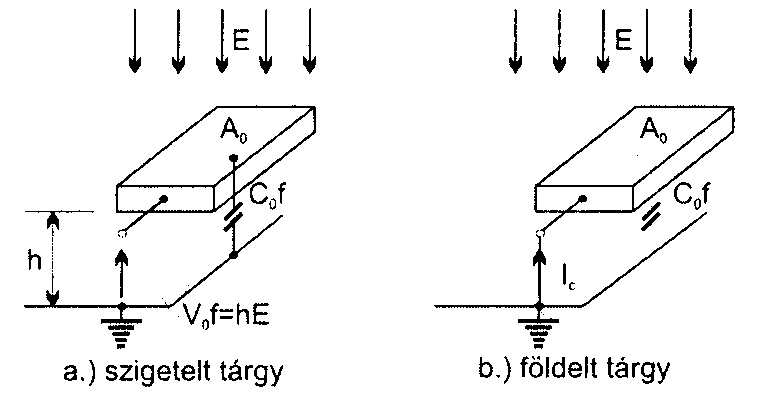 2011.12.14.
46
Élettani hatások
Villamos erőtér által létrehozott testáramok
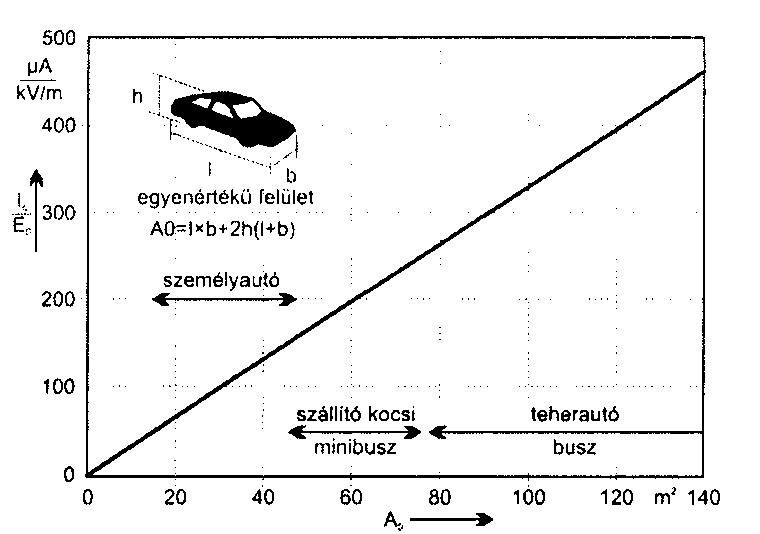 2011.12.14.
47
Élettani hatások
Villamos erőtér által létrehozott testáramok
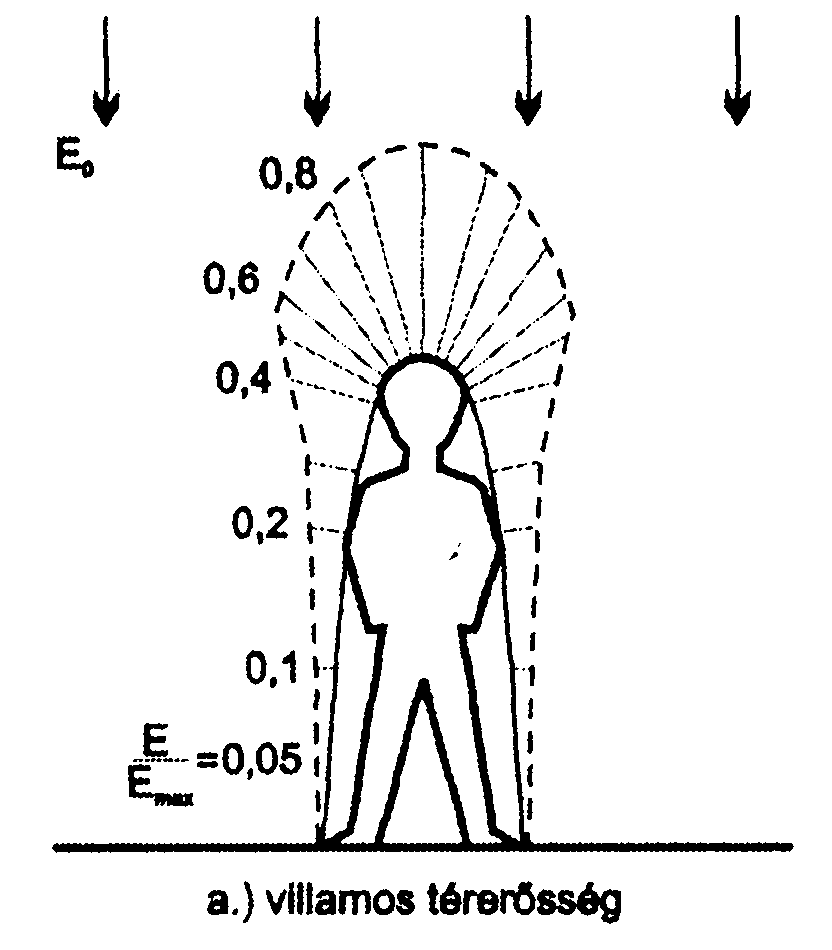 2011.12.14.
48
Élettani hatások
Villamos erőtér által létrehozott testáramok
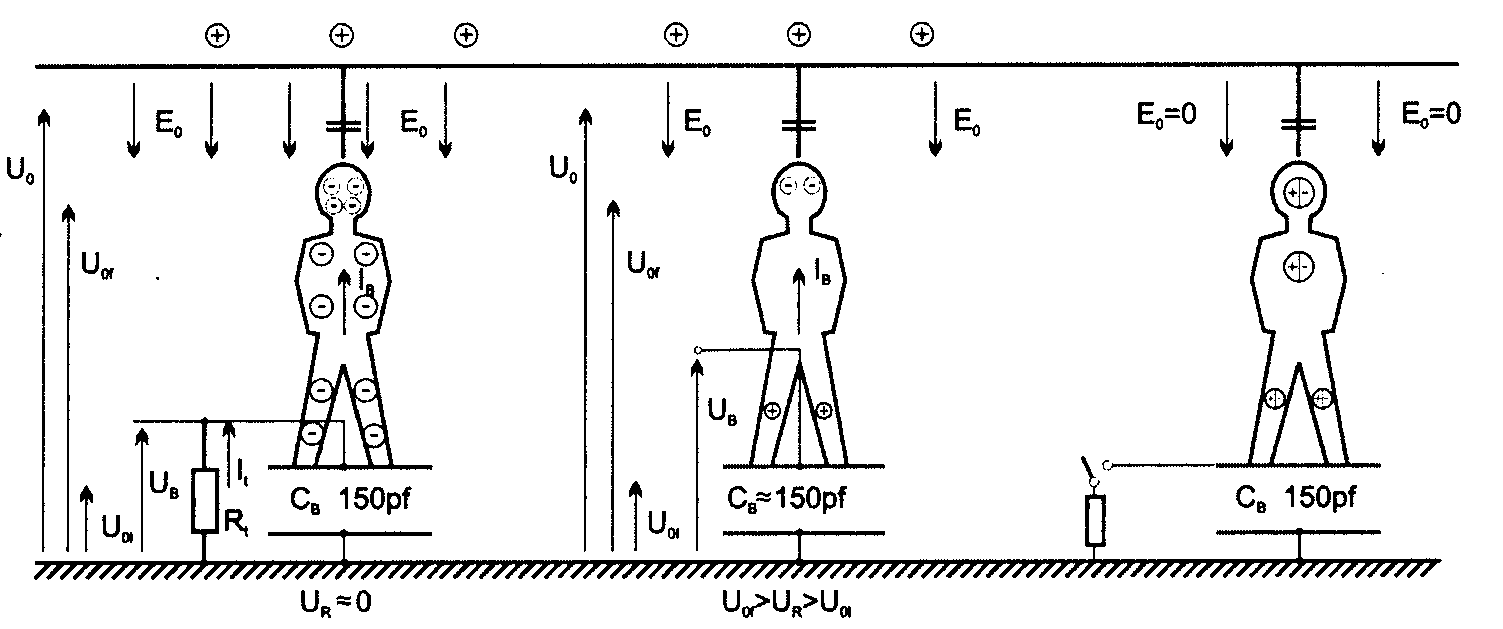 2011.12.14.
49
Élettani hatások
Villamos erőtér által létrehozott testáramok
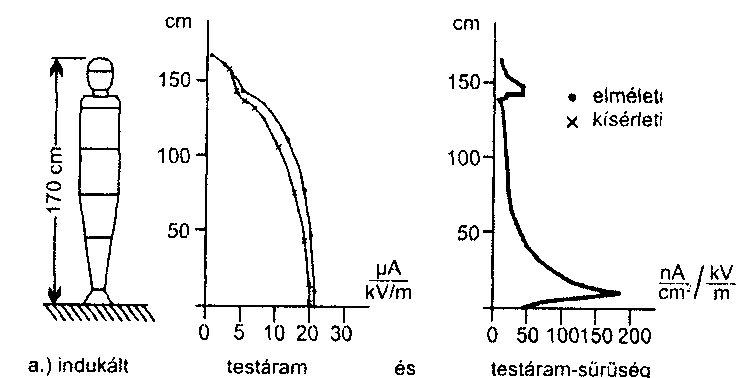 2011.12.14.
50
Élettani hatások
Villamos erőtér által létrehozott testáramok
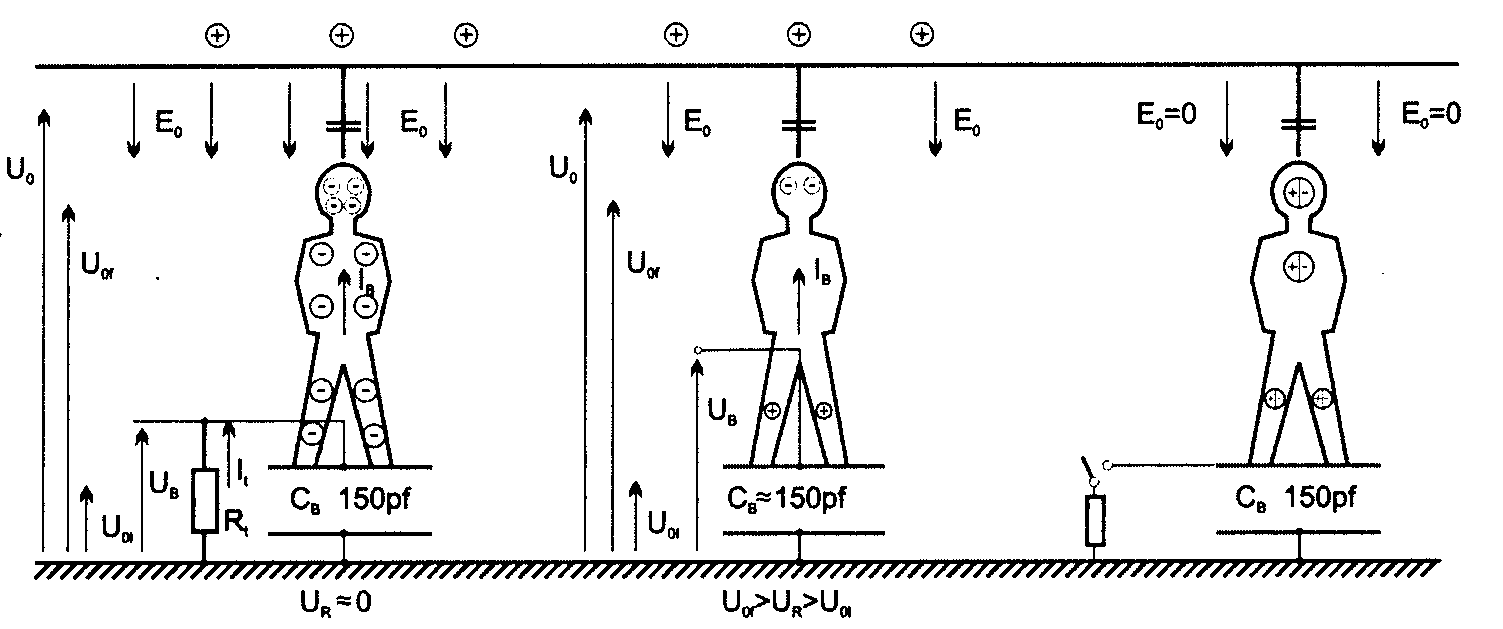 2011.12.14.
51
Élettani hatások
Mágneses erőtér által létrehozott testáramok [mA/m2]
2011.12.14.
52
Élettani hatások
Határértékek 50 Hz-re
villamos erőtér
foglalkozási: 10 kV/m
lakossági: 5 kV/m
mágneses erőtér
foglalkozási: 500 T
lakossági: 100 T
2011.12.14.
53
Élettani hatások
Háromfázisú távvezeték villamos erőtere
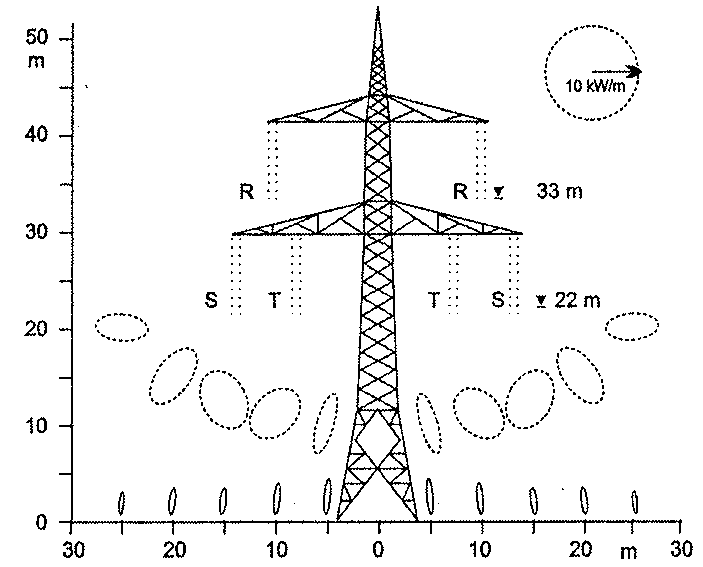 2011.12.14.
54
Élettani hatások
Háromfázisú távvezeték villamos erőtere
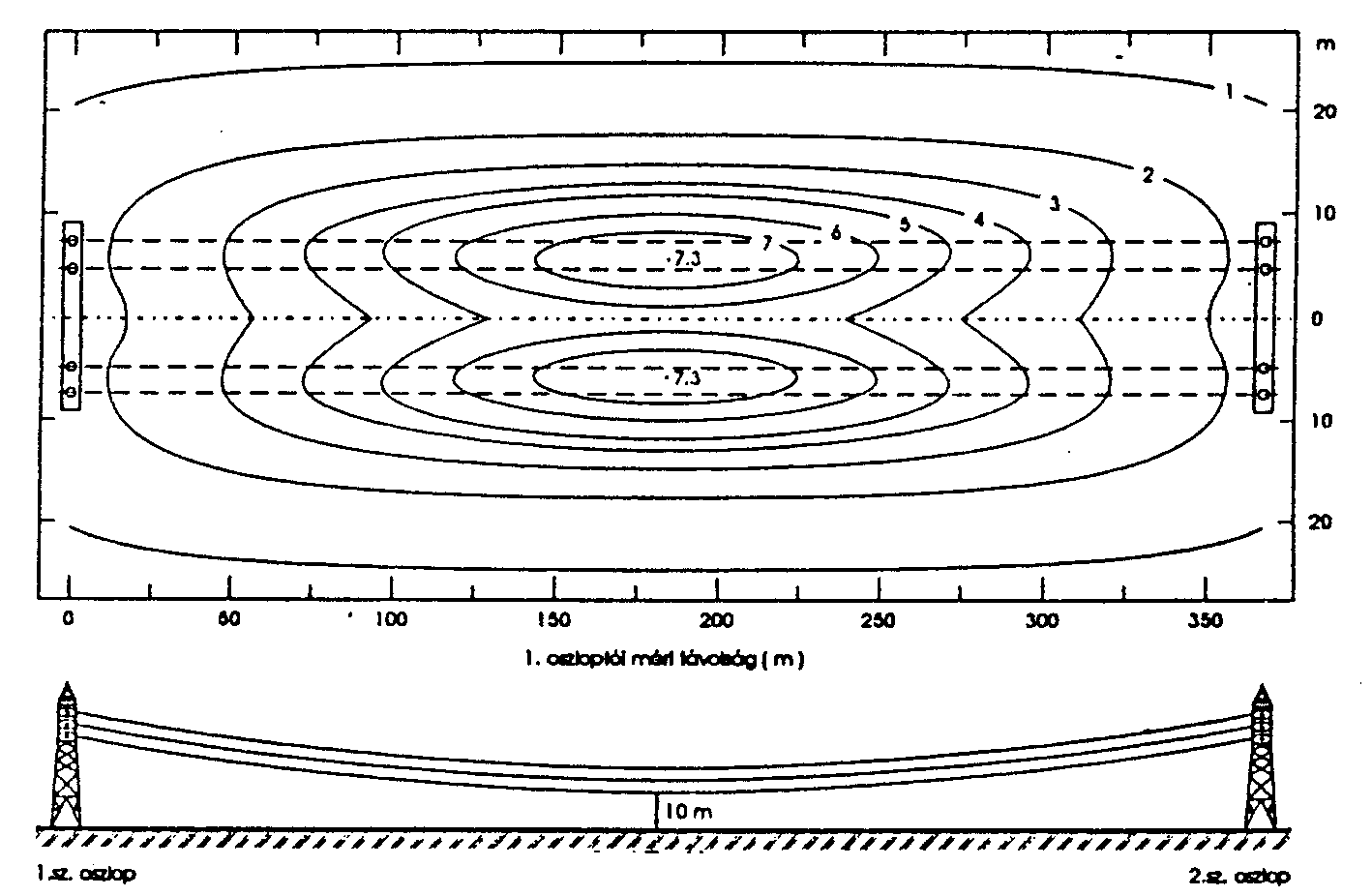 2011.12.14.
55
Élettani hatások
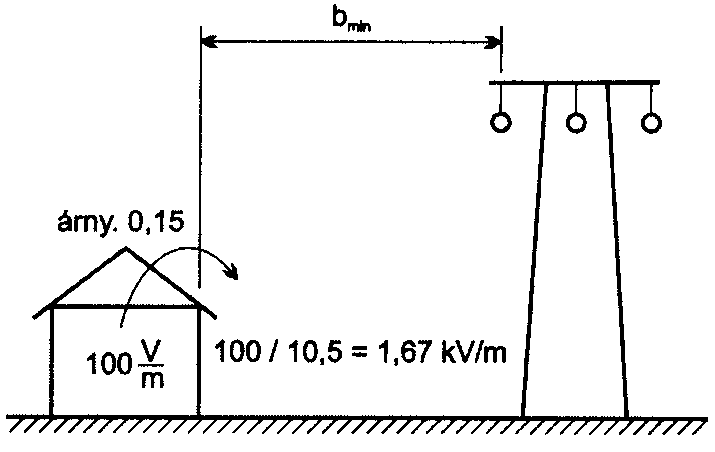 2011.12.14.
56
Élettani hatások
Távvezetékek mágneses erőtere
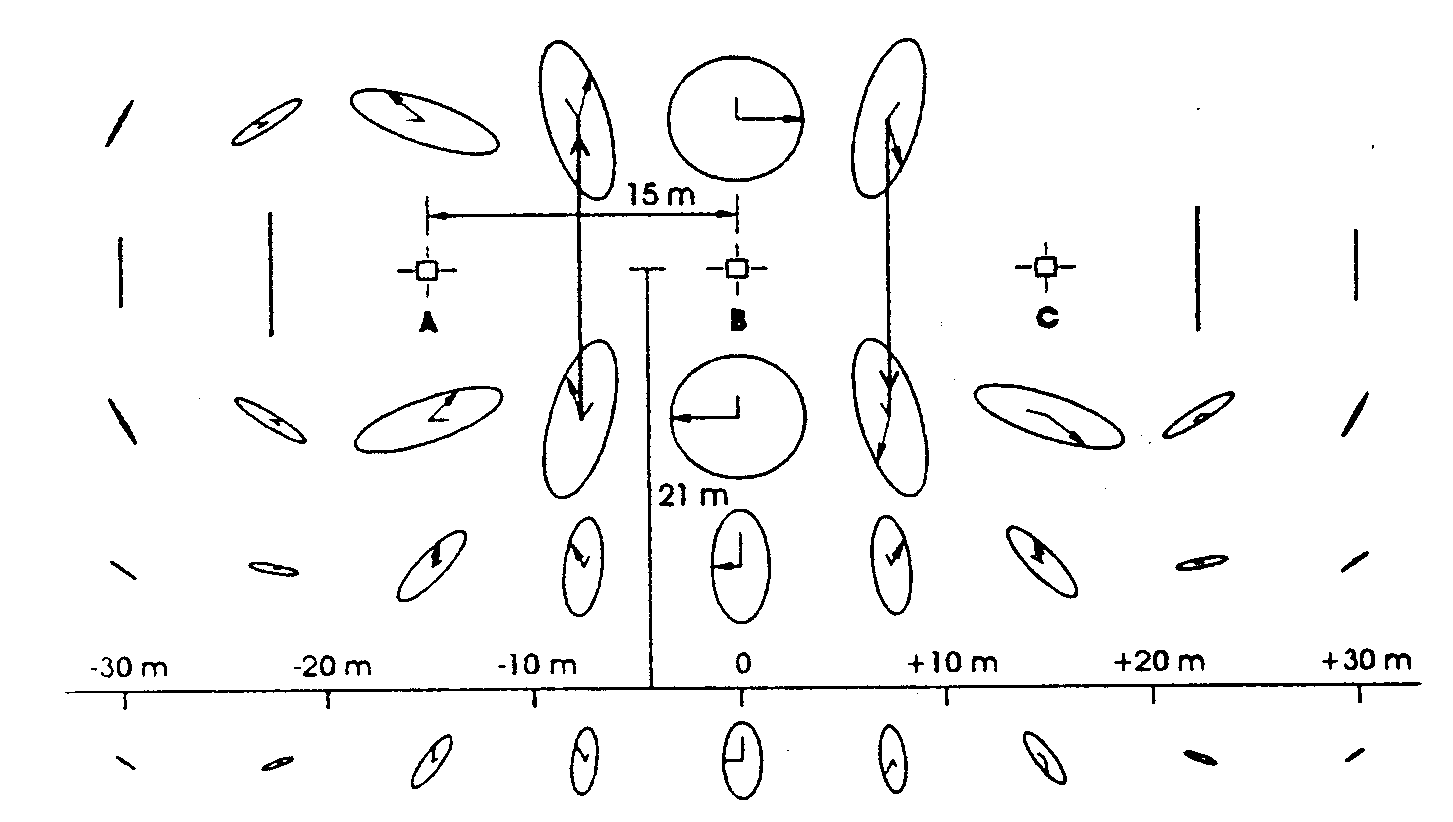 2011.12.14.
57
Élettani hatások
Különböző feszültségszintű távvezetékek által keltett mágneses indukció
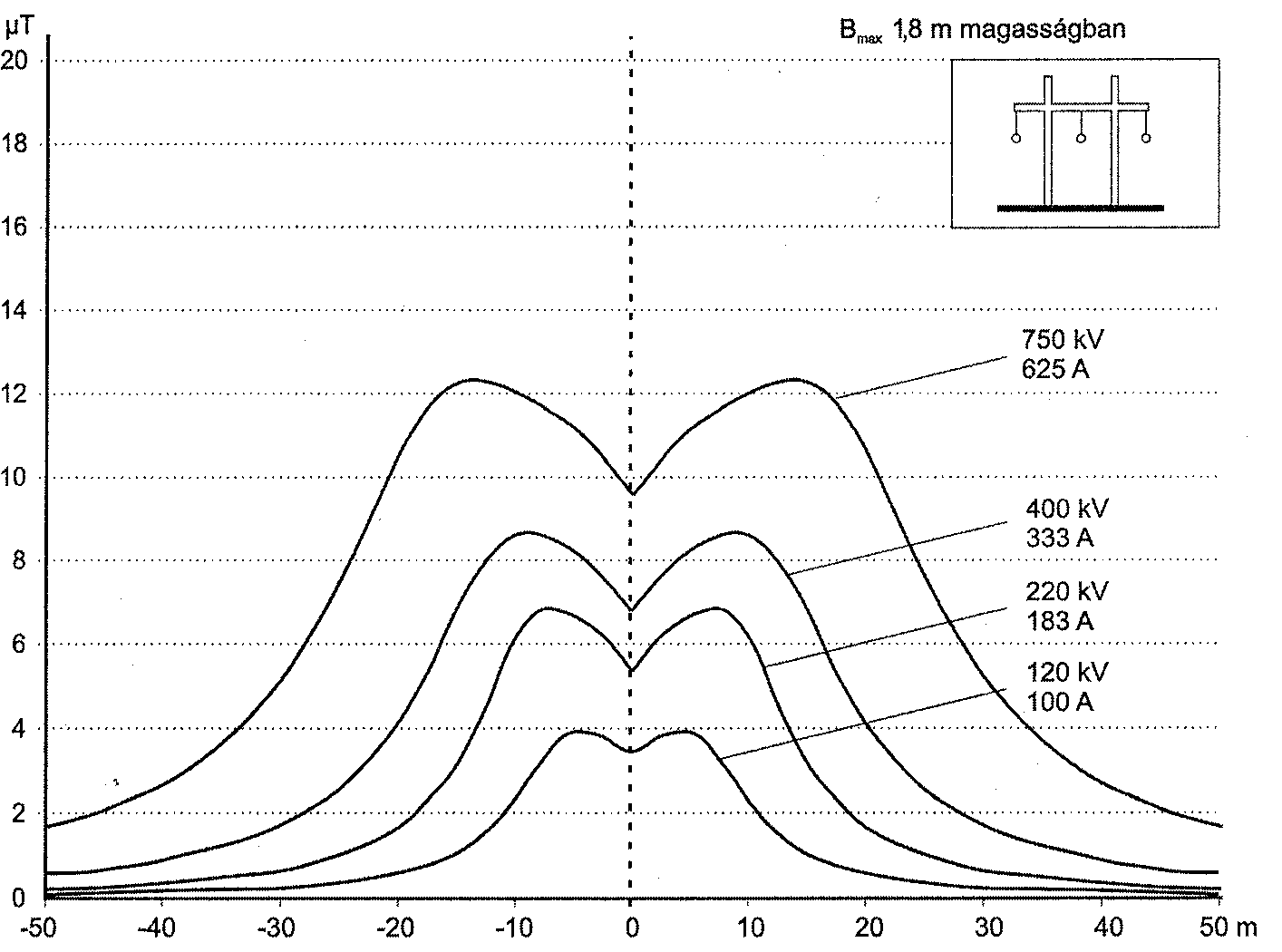 2011.12.14.
58
Élettani hatások
Különböző háztartási készülékek által keltett mágneses indukció
2011.12.14.
59
[Speaker Notes: A kisfrekvenciás villamos erőterek főként nagyfeszültségű távvezetékek és berendezések közvetlen közelében fordulnak elő. Ezzel szemben a mágneses erőterek nagysága a készülékek áramfelvételével arányos. Mindez azt jelenti, hogy akár a kisfeszültségű hálózatra kapcsolódó berendezések, valamint az őket tápláló vezetékek közelében is előfordulhat nagyobb mágneses erőtér. Mivel életünk javarészét a minket körülvevő kisfeszültségű készülékek között éljük le, különösön fontos az általuk kibocsátott mágneses térerősség ismerete. A táblázatban néhány háztartási illetve irodai készüléktől különböző távolságra előforduló mágneses térerősség nagysága látható.
Ki kell azonban emelni, hogy az egyes gyártmányok között eltérések lehetnek, ezek az értékek csak tájékoztató jellegűek. Azonban figyelembe kell venni az egyes készülékekkel kapcsolatos használati szokásokat, pl. a TV készüléket általában néhány méteres távolságból nézzük, a hajszárítót igaz, hogy a fejünktől 10-30 cm-es távolságra használjuk, de általában csak percekig, egyes munkakörökben dolgozók monitor előtt töltik az egész napot stb.]
Élettani hatások
Epidemiológiai vizsgálatok
Case-control
Kohort
2011.12.14.
60
[Speaker Notes: Epidemiológiai vizsgálatok
Az epidemiológiai vizsgálatok egyik eszköze az un. eset-kontroll (case-control) vizsgálat, melynek lényege, hogy egy adott betegségben szenvedő csoport mellé választanak egy egészséges kontrollcsoportot, majd a betegség feltételezett okának előfordulási gyakoriságát vizsgálják mindkét csoport esetében, és ebből következtetnek a feltételezett ok és a betegség közötti kapcsolat erősségére. A kontrollcsoport kiválasztásnál a legfontosabb – egyben legnehezebben teljesíthető – szempont, hogy a két csoport a betegséget leszámítva minél jobban hasonlítson egymásra. A vizsgálatok másik csoportja az un. kohort vizsgálat, mely során a kezdetben egészséges populációt a rizikófaktornak kitett egyének és kontroll egyének csoportjára bontják, majd a követési idő lejárta után a betegség kialakulásának gyakoriságát hasonlítják össze a két csoport között.]
Élettani hatások
Magzati növekedésre gyakorolt hatás
2011.12.14.
61
[Speaker Notes: Az epidemiológiai vizsgálatok egy része az ELF erőterek magzati fejlődésre, spontán vetélésre valamint a születési rendellenességekre gyakorolt hatásával foglalkozik. E területen folyó kutatások időszerűségét a számítógépek és a monitorok egyre szélesebb körű munkahelyi és otthoni elterjedése, és a nők terhesség alatti munkavégzése indokolja. Természetes tehát a kismamák fokozódó aggodalma. A témával kapcsolatosan több független, széleskörű vizsgálatot is végeztek, összehasonlítva a számítógéppel dolgozó, és számítógépet nem használó várandós kismamákat. A megjelent tanulmányok nagyobbik része nem talált összefüggést a monitorhasználat és a spontán vetélés, illetve a születési rendellenességek között, néhány azonban egyértelműen nem zárja ki az összefüggést.
Az 1. táblázat kiemelten tartalmazza néhány vizsgálat eredményét. A táblázat egyes soraiban kérdőjelek utalnak azokra a tanulmányokra, amelyek felvetnek némi bizonytalanságot.A montreali vizsgálat gyenge korrelációt mutatott a monitorhasználat és a spontán abortusz között, de a terhesség alatti monitorhasználat időtartamának meghatározása csak a bevont személyek elmondásain alapult, így a vizsgálat eredménye nem bizonyító erejű. A születési rendellenességek gyakorisága pedig túl kicsi volt ahhoz, hogy ebből egyértelmű következtetéseket lehetne levonni. Az egyik svéd vizsgálat is növekedést mutatott ki a születési rendellenességek relatív gyakoriságában, de ebben az esetben az egyéb rizikófaktorokat – munkahelyi stressz, dohányzás – nem lehetett elhanyagolni. A michigani tanulmány 120 résztvevője dolgozott heti 20 óránál többet számítógépes monitorok közelében. A spontán vetélések száma az elvárt 21,2-el szemben 26 esetben volt megfigyelhető, de szerzők véleménye szerint ez az eltérés statisztikailag nem szignifikáns. A kaliforniai vizsgálatról elmondható hogy az esetek száma itt is túl alacsony volt ahhoz, hogy egyértelmű következtetéseket lehessen levonni, valamint az egyéb rizikófaktorok elhanyagolása itt sem volt biztosított.
Az eddigi kutatások alapján elmondható, hogy az ELF erőterek magzati növekedésre, a spontán abortusz gyakoriságának, valamint a születési rendellenességek gyakorolt hatása nem bizonyított, de a kérdés eldöntéséhez még további kutatásokat, állatkísérleteket folytatnak napjainkban is.]
Élettani hatások
Rákokozó hatás
Gyermekkori leukémia
Gyermekkori agydaganat
Egyéb rákfajták
2011.12.14.
62
[Speaker Notes: Az epidemiológiai vizsgálatok másik csoportja az ELF erőterek és a különböző rákfajták kialakulása közötti összefüggését kutatják. Az első ilyen jellegű publikáció a hetvenes évek végén jelent meg, amely nem kevesebbet állított, minthogy azon gyermekek között, akik nagyfeszültségű távvezetékek közelében élnek gyakrabban fordul elő leukémia. A témában végzett vizsgálatokról azóta számos cikk látott napvilágot, melyeket többek közt az Egyesült Államokban, Németországban valamint a skandináv országokban végeztek. A megállapításokat a következőképpen lehet összegezni: általában a kritikus térerősséget 0,2-0,4 T között állapítják meg, amely fölött a gyermekkori (15 életévnél fiatalabb egyéneknél) leukémia kialakulásának relatív gyakorisága 2 körüli érték. De nem szabad figyelmen kívül hagyni azt a tényt, hogy ezek a vizsgálatok a lakáson belüli mágneses térerősséget becsléssel állapították meg, a távvezeték természetes teljesítménye és vezetőelrendezése alapján. A lakáson belüli, rövid időtartamú térerősségmérésen alapuló – az Egyesült Államokban és Norvégiában végzett – vizsgálatok nem találtak összefüggést a gyermekkori leukémia és a nagyfeszültségű távvezeték közelsége között. A megbetegedések előfordulási gyakoriságának növekedését tapasztalták az Egyesült Államokban és Németországban a gyerekszobában végzett 24 órás térerősségmérést alapul vevő vizsgálatok is.
Összességében ezen tanulmányokkal kapcsolatosan számos probléma merül fel. Első – mivel case-control vizsgálatokról van szó –, hogy igazából nincs információ a lakóhelyen fellépő múltbéli mágneses térerősség értékekről. Mind a teljesítménybecslésen, mind a mérésen alapuló vizsgálatok csak irányadónak tekinthetők a betegség diagnózisát megelőzően a tartózkodási helyen fellépő mágneses térerősség értékekre. Tovább nehezíti a helyzetet, hogy a vizsgálatokban gyakorlatilag nem sikerült eliminálni a nagyfeszültségű távvezeték által keltett mágneses teret, egyéb rákkeltő hatásoktól (dohányzás, forgalmas autóút közelsége, szociális helyzet stb.). Növeli a kétségeket az is, hogy a ténylegesen regisztrált megbetegedések száma még abban az esetben is alacsony, amikor a vizsgálatba bevont személyek száma viszonylag magas, ugyanakkor a relatív kockázat növekedése minden esetben kicsi. Éppen ezért a helyzet tisztázására további kutatások folynak.
A második leggyakrabban előforduló rákos megbetegedés gyermekeknél az agydaganat, ezért néhány tanulmány ezt a megbetegedést állította a vizsgálat középpontjába. Ezek kivétel nélkül negatív eredménnyel zárultak függetlenül a mágneses tér meghatározására választott módszertől. A felnőttkori rákos megbetegedések és az ELF erőtér között az ide vonatkozó tanulmányok egyike sem talált összefüggést.
Egymásnak ellentmondó jelentések láttak napvilágot a villamos szakmában – tehát nagyobb elektromos és mágneses erőtérben – dolgozó emberek rákos megbetegedéseivel kapcsolatosan, ezek sem nem cáfolják, sem nem erősítik, az ELF erőterek és a rák közötti összefüggés létezését.]